1 сентябряДень знаний!!!
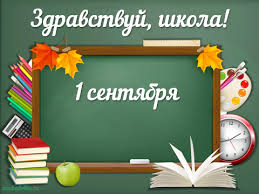 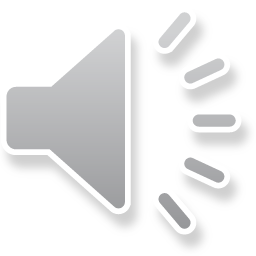 1 сентябряДень знаний!!!
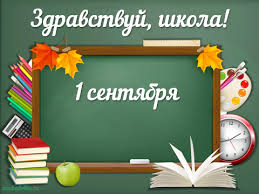 Вас поздравляю сегодня с Днем знаний!
Пускай будет место всегда для мечтаний,
Свершений, дерзаний и в жизни побед!
Быть умными, смелыми дайте нам обет.
 
Быть первыми в учебе, быть первыми в делах,
Не знать, что такое отчаянье, страх,
Стремиться, добиться, мечты воплотить.
Не только учиться, а грамотно жить!
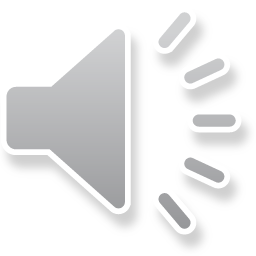 солнце
дружба
мама
друзья
семья
МИР
школа
добро
тепло
Родина
счастье
«Нам мир завещано беречь!»
МИР
миролюбие
мирить
мириться
миротворец
миролюбивый
21 сентября отмечается по инициативе ООН как Международный день мира
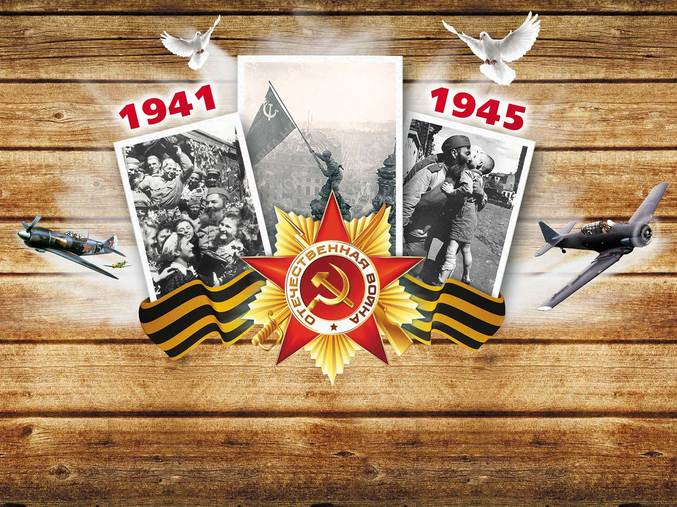 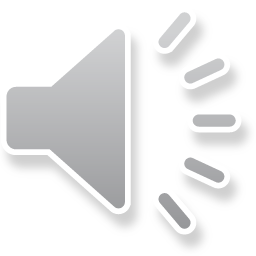 «Ради жизни на Земле…»
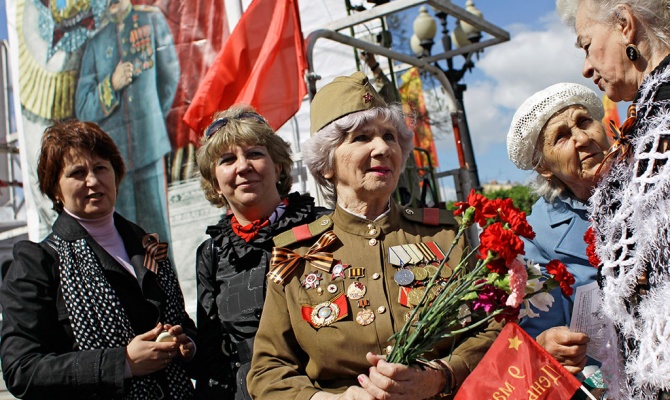 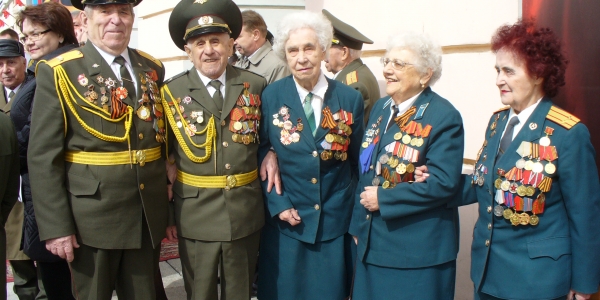 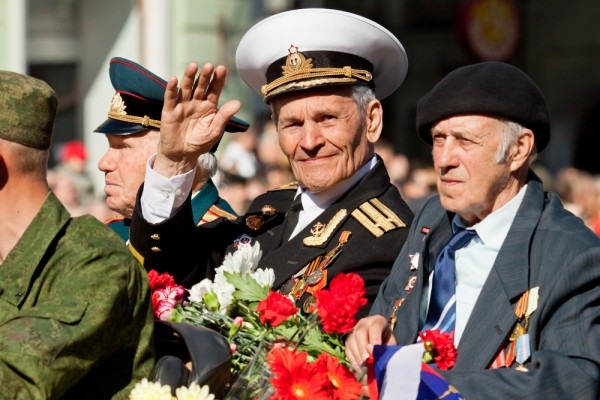 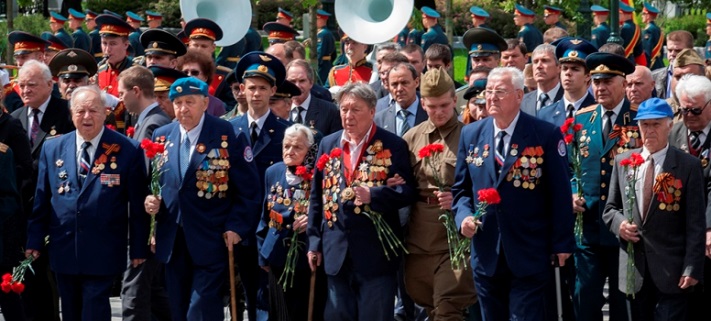 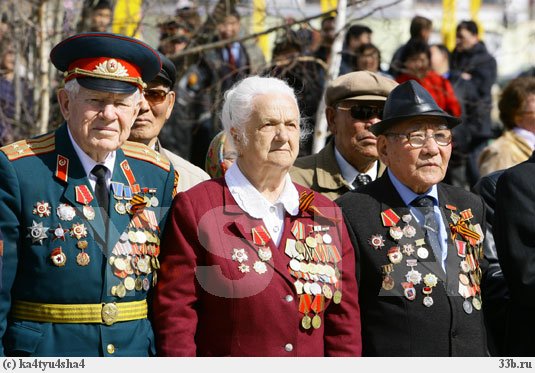 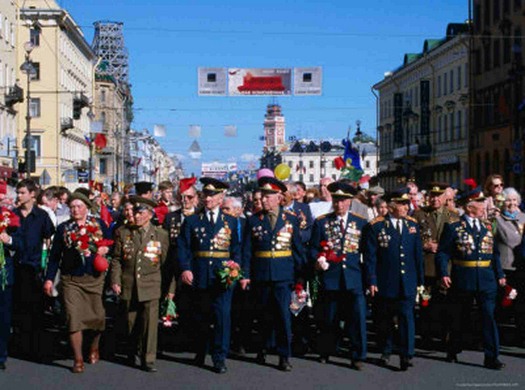 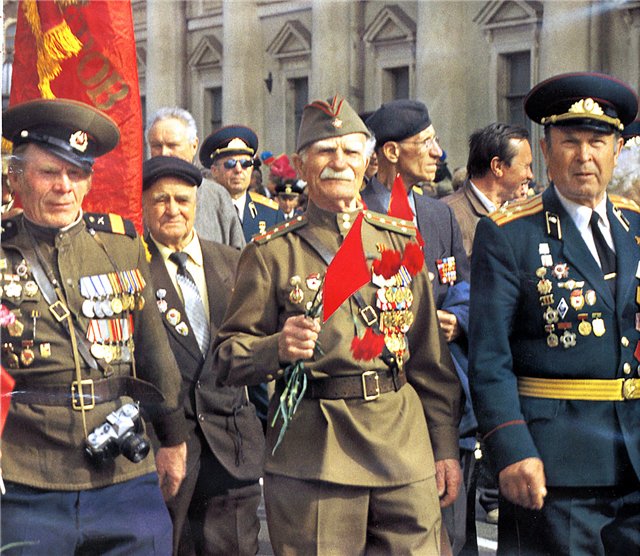 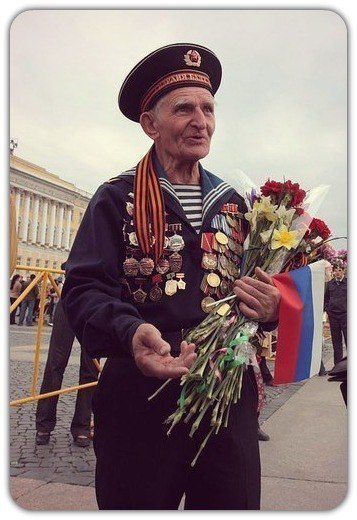 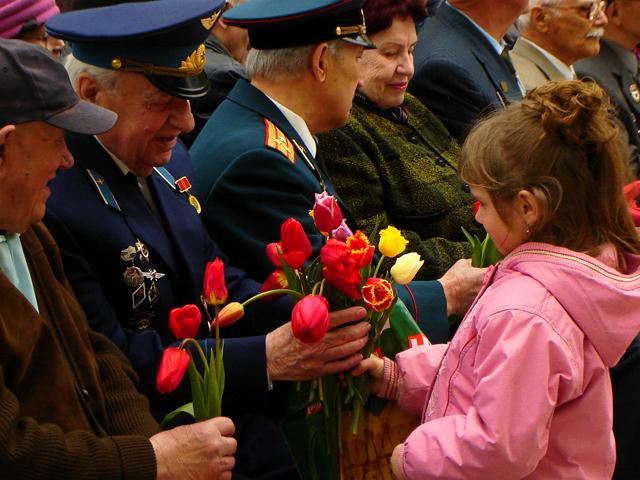 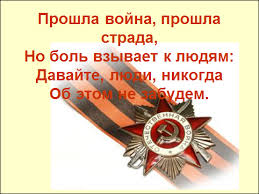 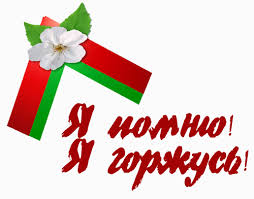 «Нам мир завещано беречь!»
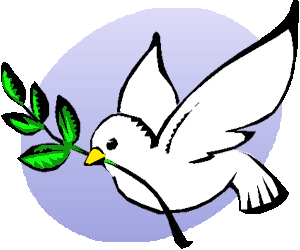 Хотим под мирным небом жить,
И радоваться, и дружить!!!
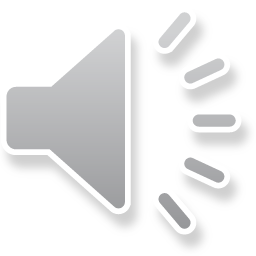